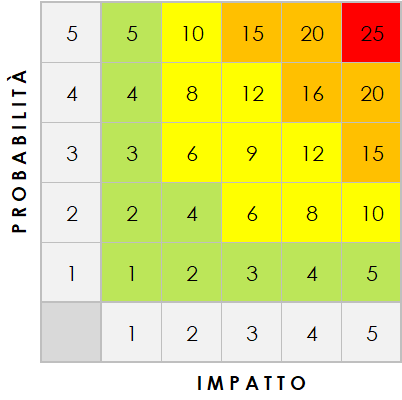 MODELLO DI REGISTRO DEI RISCHI-OPPORTUNITÀ ISO
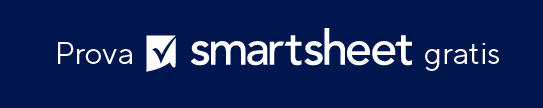 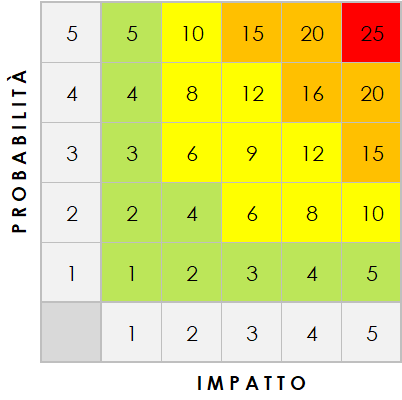 REGISTRO DEI RISCHI-OPPORTUNITÀ ISO
Duplica questa slide per creare elenchi individuali per ogni ID rischio nel registro.